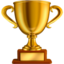 «Мегафон» - с 31 декабря по 8 января
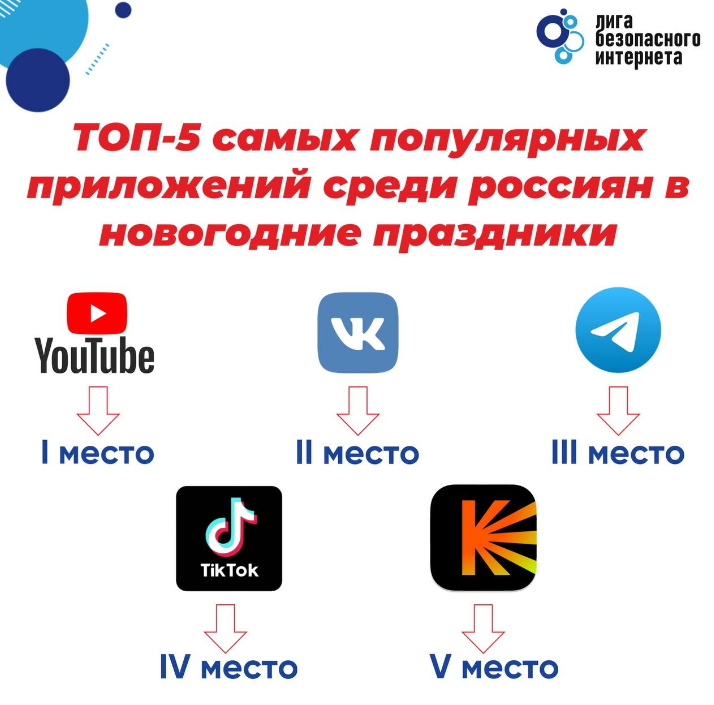 Организация информации в среде коллективного использования информационных ресурсов
Пользователь Интернета?
КОЛЛЕКТИВНОЕ ИСПОЛЬЗОВАНИЕ?
Форум
это площадка в Интернете, организованная для общения и обмена мнениями
Форум помогает:
· найти общение с другими пользователями;
· обменяться опытом с другими;
· обсудить волнующие проблемы;
· получить совет;
· найти единомышленников и так далее.
понятия
Модератор – это человек, который следит за соблюдением правил на общественных сетевых ресурсах.
Администраторы –сотрудник, отвечающий за организацию, координацию и контроль работы, за эффективность и качество услуг, обеспечивает комфорт, безопасность, решает проблемы и конфликты.
Аккаунт пользователя – это учётная запись, выдаваемая всем тем пользователям, кто зарегистрировался.
БАН – блокировка аккаунта за нарушения. Отправить в БАН могут как и администраторы, так и модераторы.
Топик – это тема.
Квотинг – это цитирование комментария собеседника при обсуждении темы на форуме
Оффтоп – это сообщение, выходящее за рамки заранее установленной темы общения.
Флуд – постинг ненужной, бессмысленной информации.
Блог
это веб-сайт, контент которого, состоит из постоянных публикаций (текста + мультимедийными файлами) в обратной последовательности.
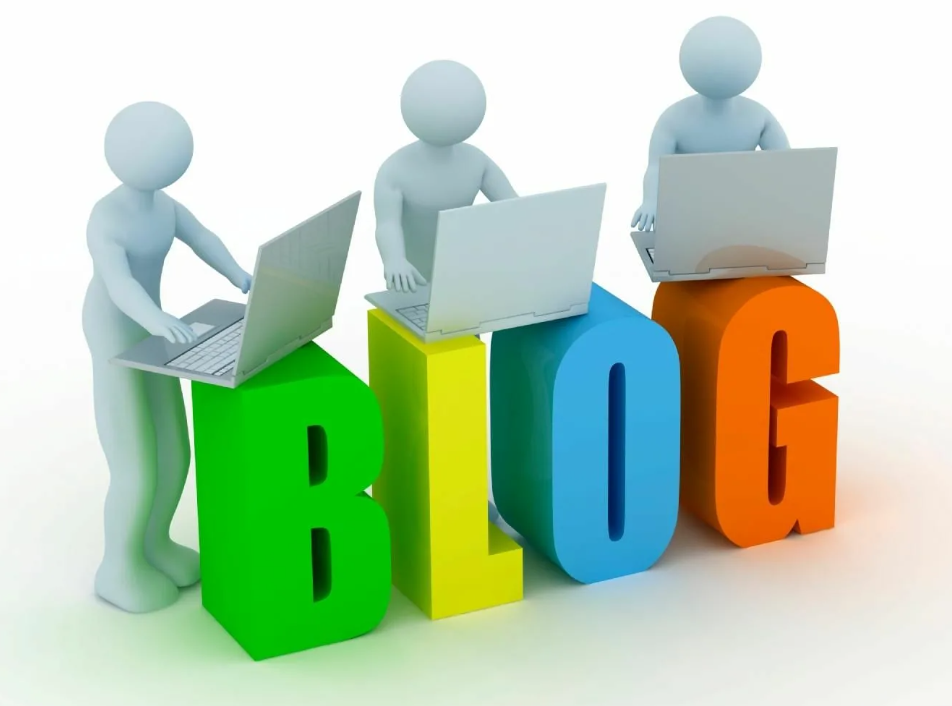 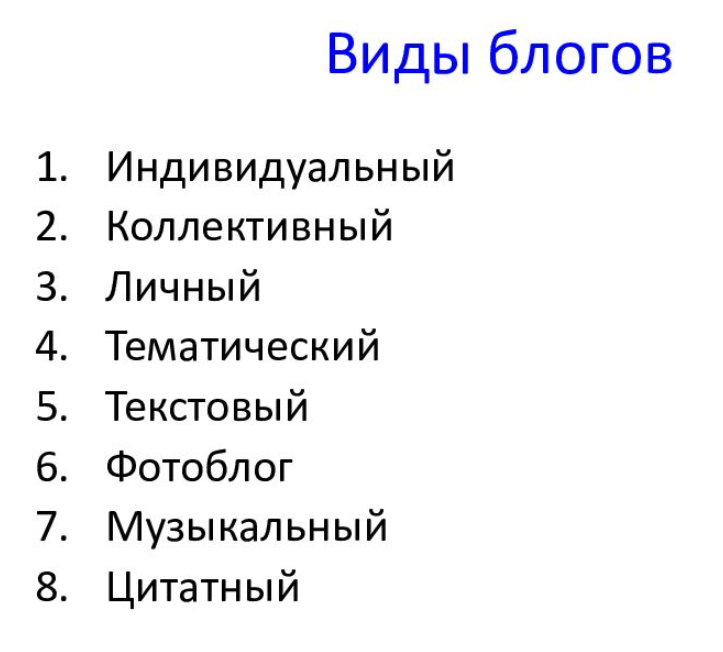 Видеоконференция
– это сеанс связи между двумя пользователями или группой пользователей, независимо от их месторасположения.
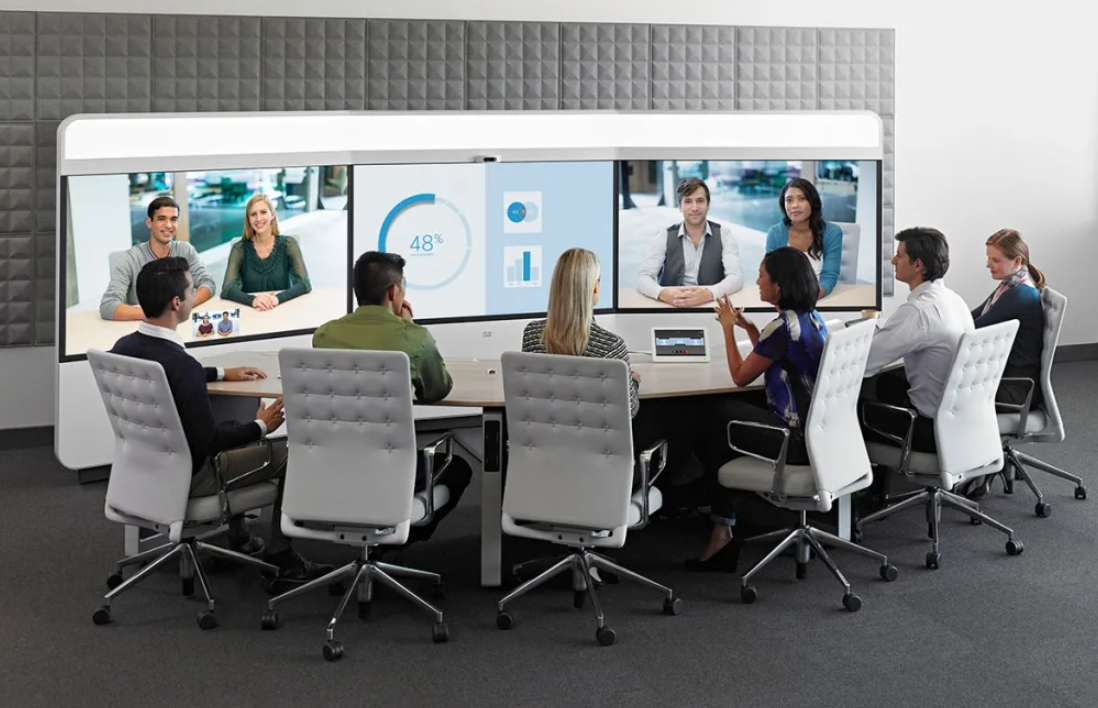 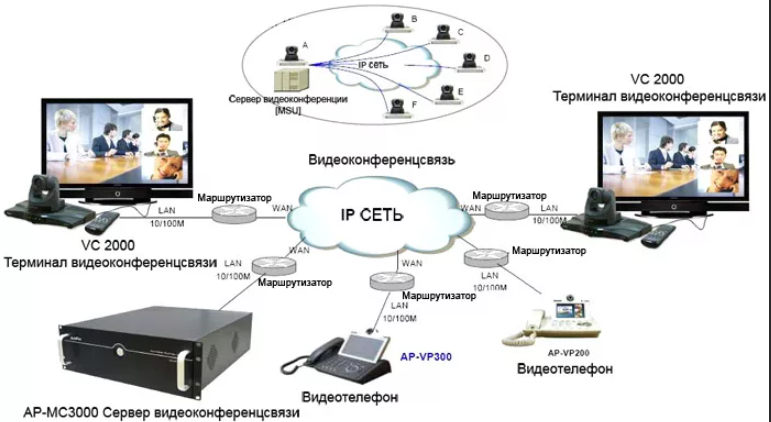 Сервисы для видеоконференций
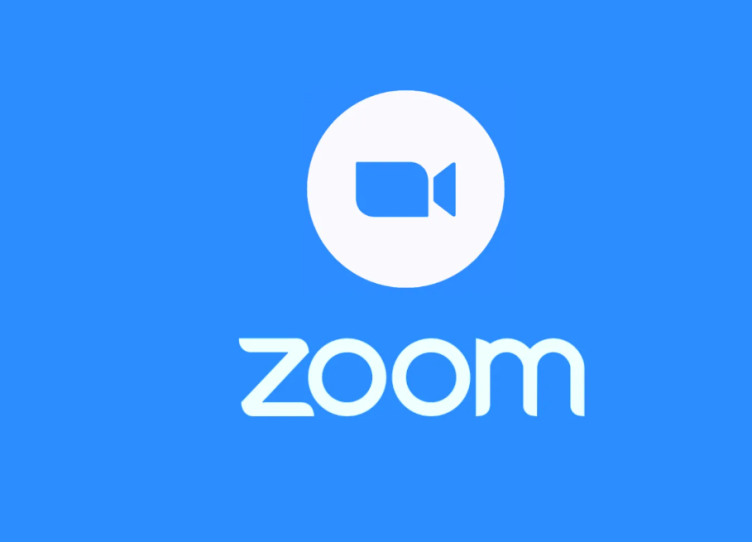 · Zoom;
· Skype;
· Discord
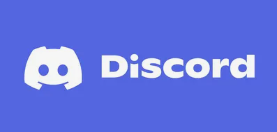 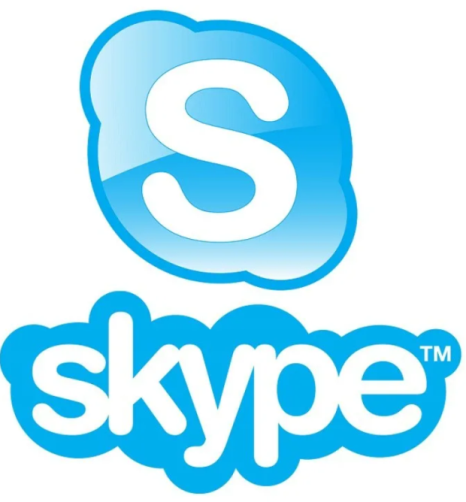 Социальная сеть
— это веб-сайт (приложение), люди создают личные профили, виртуально обмениваются информацией, поддерживают контакты с участниками сообщества, знакомятся.
МЕССЕНДЖЕР
— это программа, для быстрого обмена текстовыми сообщениями, аудиозаписями, фотографиями и другими мультимедиа.
Социальные сети и мессенджеры используются для коммуникации.
Но у социальных сетей больший набор функций: они совмещают в себе чат, сервис знакомств, новостную ленту и личный блог в одном приложении. 
В соцсетях можно общаться через открытые сообщества, публиковать записи, выкладывать фото и видео, слушать музыку.
К популярным социальным сетям и мессенджерам относятся:
· WhatsApp,
· Telegram,
· Skype,
· Viber,
· ВКонтакте,
· Одноклассники и так далее.
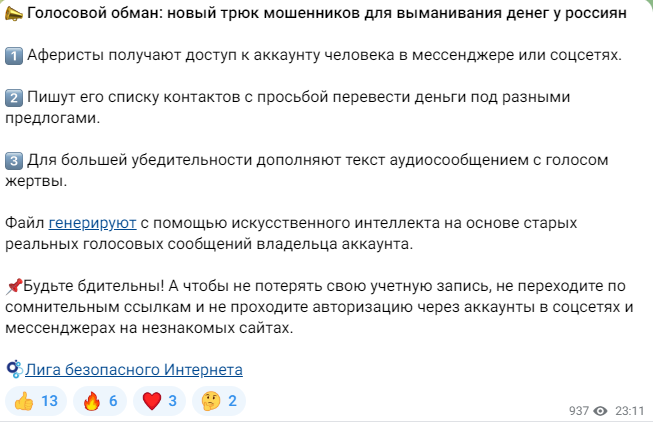 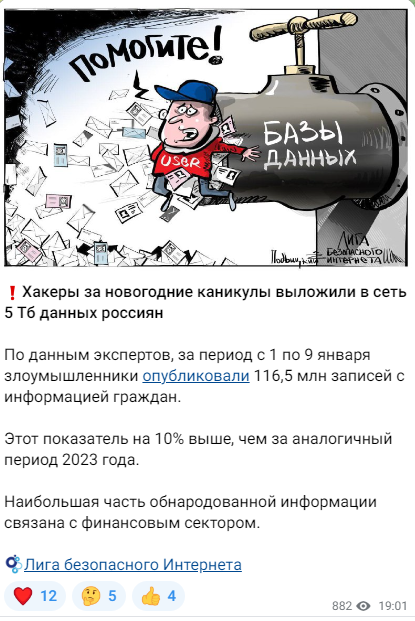 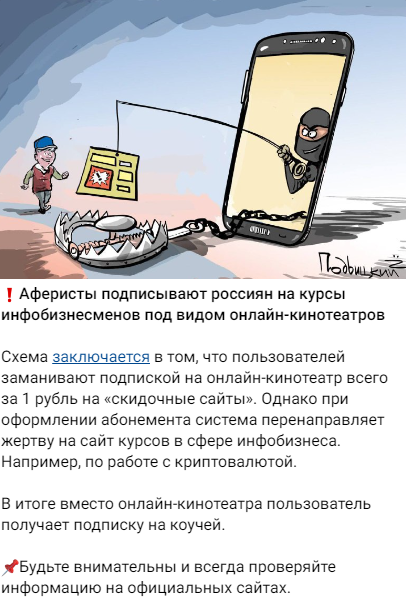 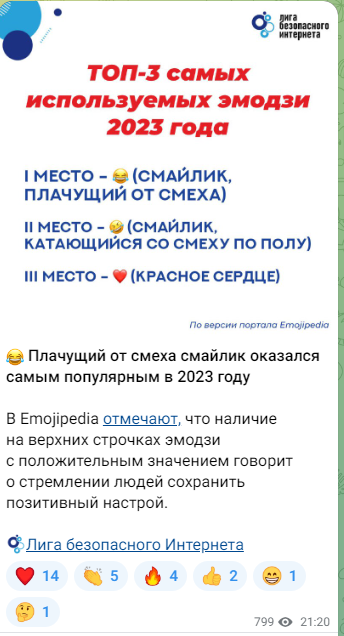 Тест «Защита персональных данных»
https://onlinetestpad.com/ru/test/1206839-zashhita-personalnykh-dannykh
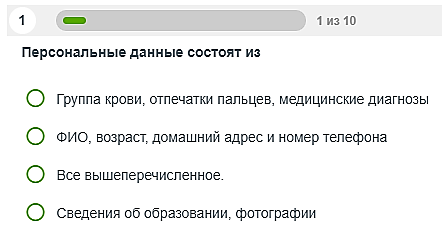 1
2
3
4
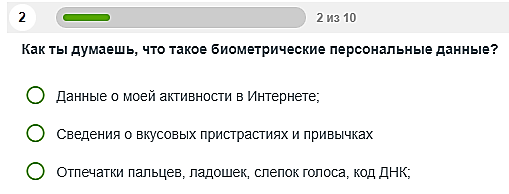 1
2
3
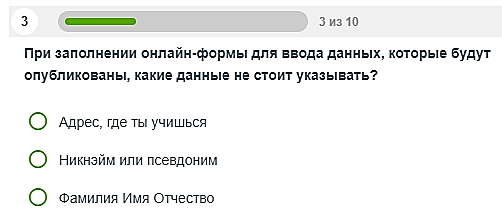 1
2
3
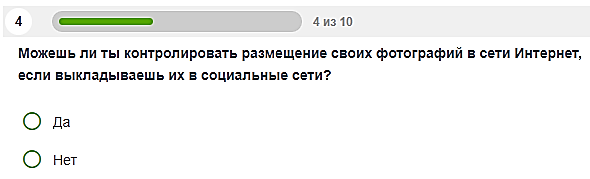 1
2
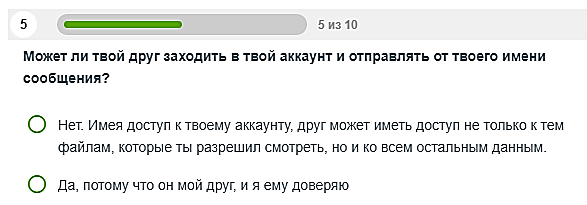 1
2
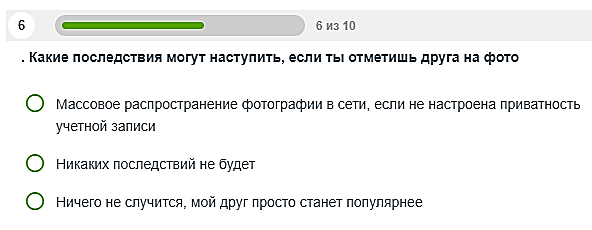 1
2
3
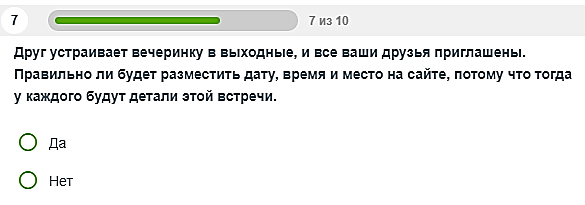 1
2
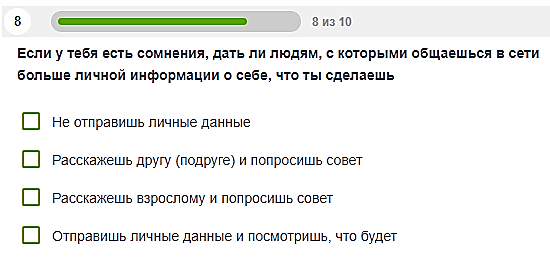 1
2
3
4
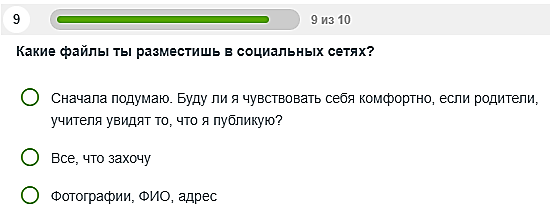 1
2
3
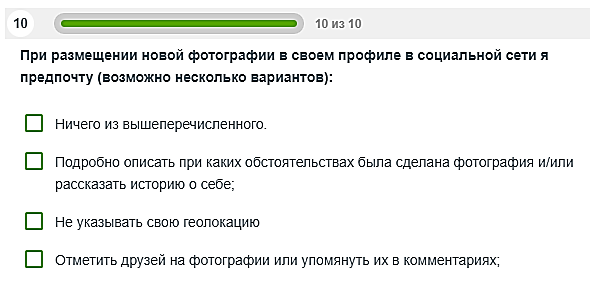 1
2
3
4
https://spravochnick.ru/informacionnaya_bezopasnost/zaschita_informacii/zaschita_informacii_v_socsetyah/ защита инфрмации в соц сетях